MQXFA test analysis for decision about testing all magnets vertically with only one Thermal CycleGiorgio Ambrosio
AUP Mtg
September 25, 2024
Legend:
NC = Non conformity
Black: Magnet met requirements
Red: Magnet did not meet requirements
1 = NC detected
0 = No detection of NC
N/A = TC2 was not done
Conclusion:
All magnets that showed limited test performance during vertical test were identified during the first thermal cycle (TC1)
MQXFA analysis for only 1 TC
2
Conclusion:
Average number of quenches for new magnet training: 15
3
MQXFA analysis for only 1 TC
By Anis Ben Yahia
MQXFA analysis for only 1 TC
4
By Anis Ben Yahia
MQXFA analysis for only 1 TC
5
By Anis Ben Yahia
MQXFA analysis for only 1 TC
6
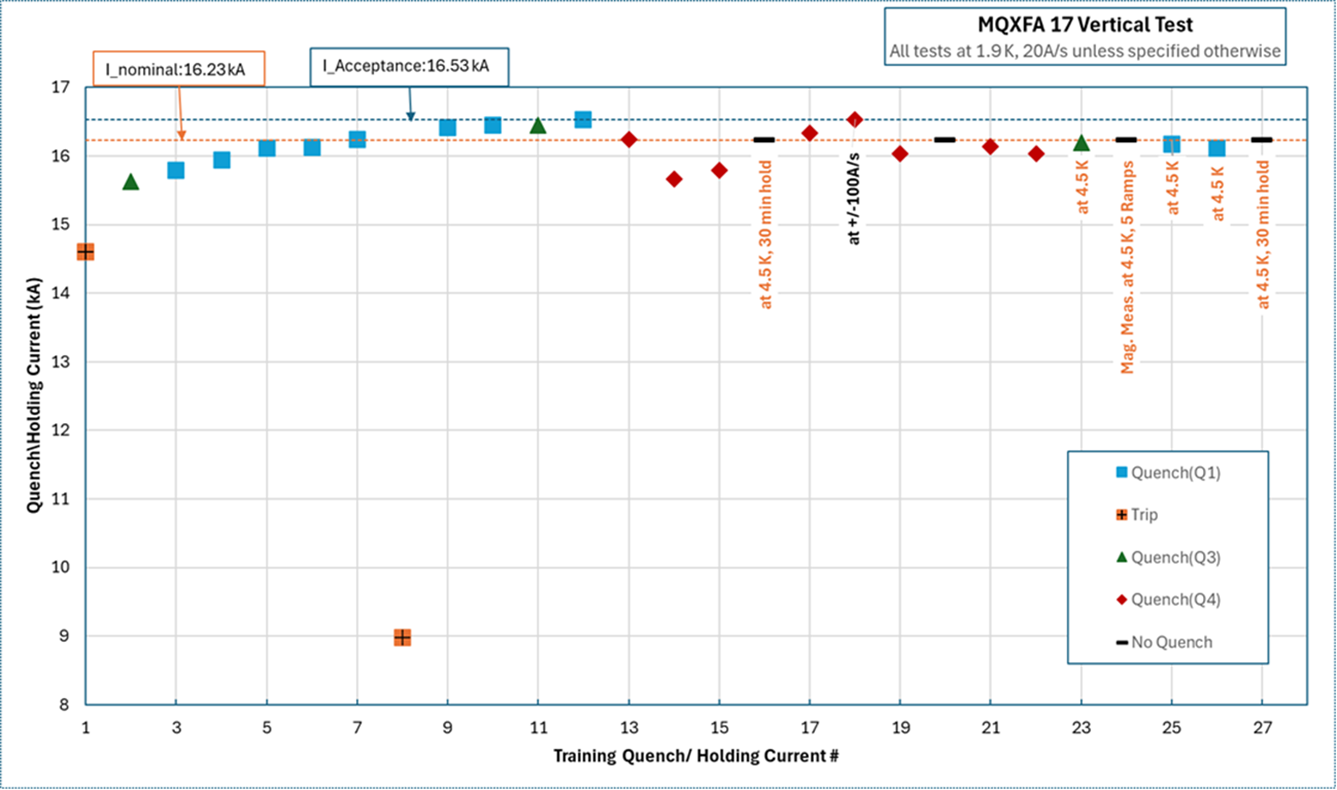 By Febin Kurian
MQXFA analysis for only 1 TC
7